Referral 
 ERRA
 Trending 
Analysis 
Tool
QTC -
RE / TAT
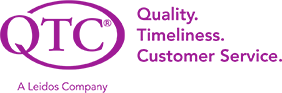 1
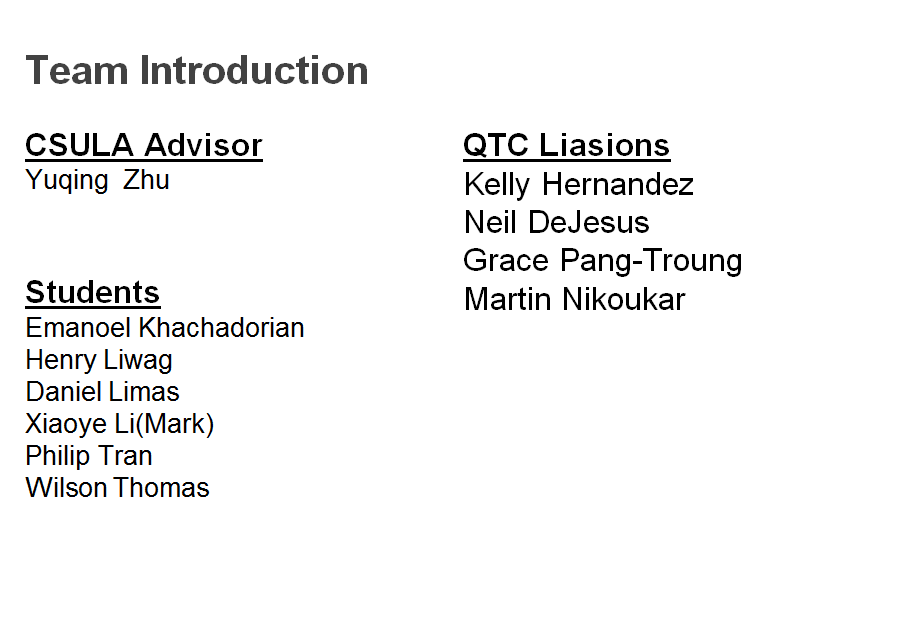 2
Agenda
Introduction
Features
Work Environment
Data
Architecture
Visualization
Challenges/Summary
Project timeline
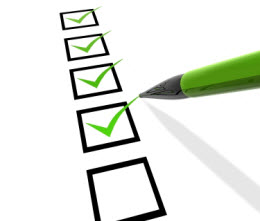 3
Introduction
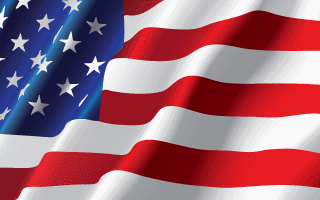 Who is our liaison?
QTC is the largest provider of government-outsourced occupational health and disability examination services in the nation.
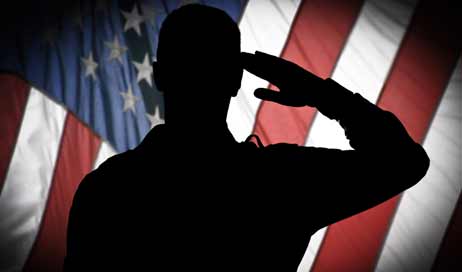 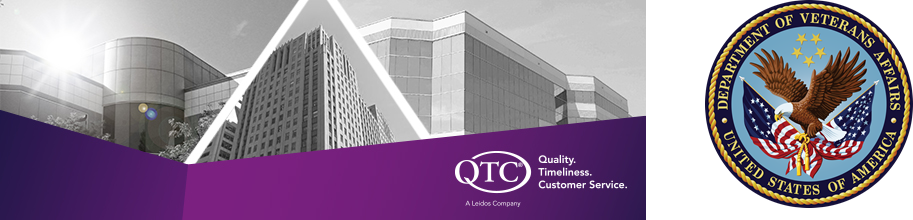 4
R/E TAT
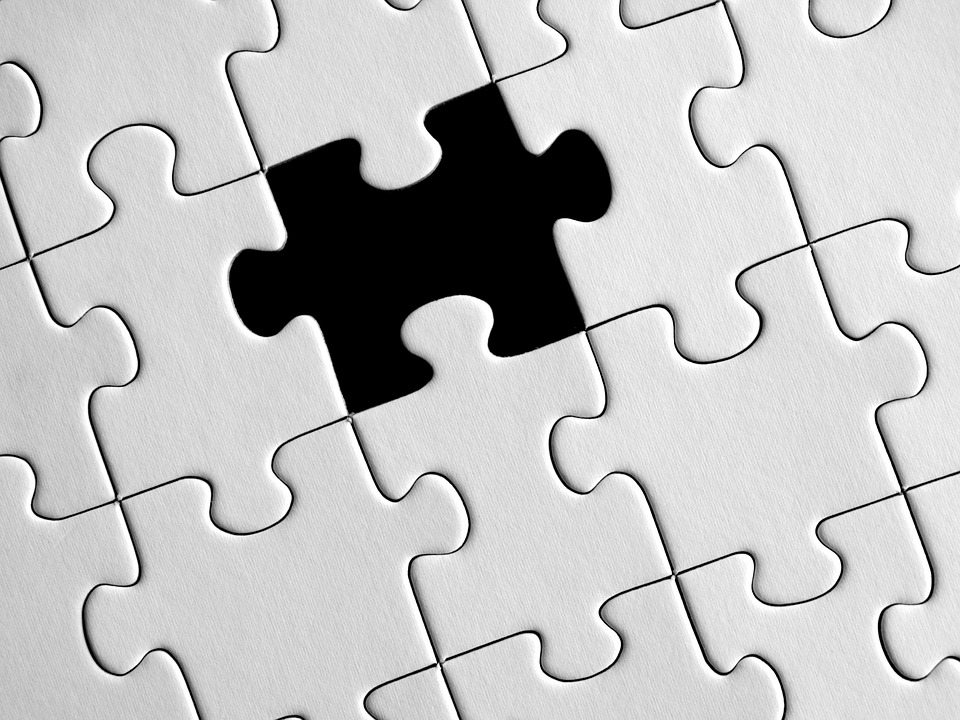 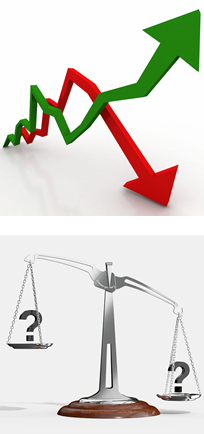 ● Objective
QTC needs a Trending Analysis Tool created that will use data from ERRA, weekly provider zip code report, and historical referral data to create a trending analysis that will allow them to identify areas that are missing providers and help them know when and where were their referrals assigned.

● Benefits
This tool will improve QTC Management with client and the Operations team to ensure there is better balance in their overall operations.
5
Features - Emanoel K.
6
Features
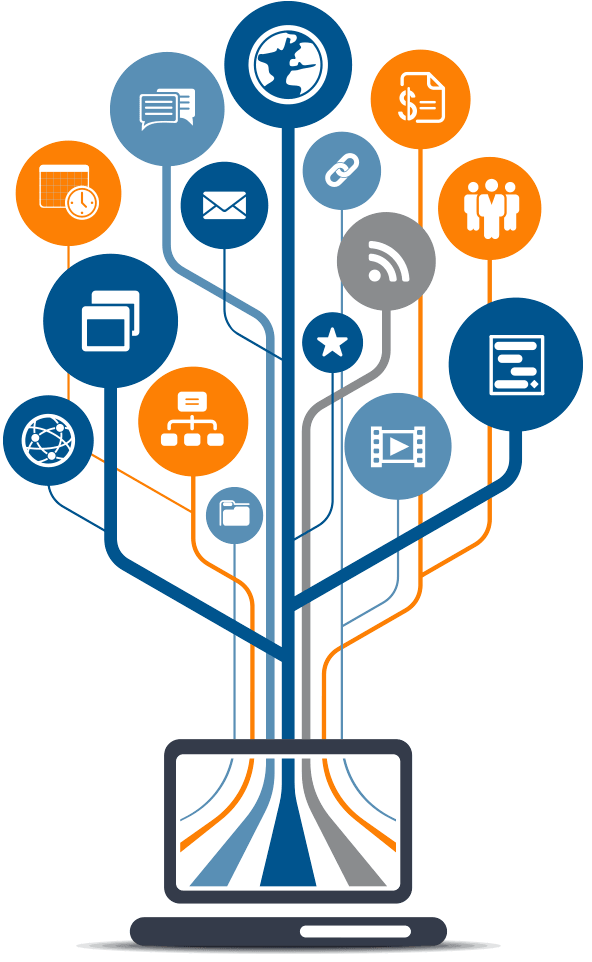 2 main features
Referral confirmation 
Required provider check
Referral confirmation
Check between referrals assigned with 
      referrals received
Provide comparison data of referrals
Required provider check
Find providers where referrals are assigned
If no providers available mark area 
Ensure coverage in all required areas
7
Work Environment - 
Daniel Limas
8
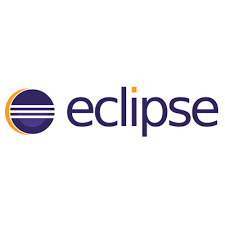 Work Environment
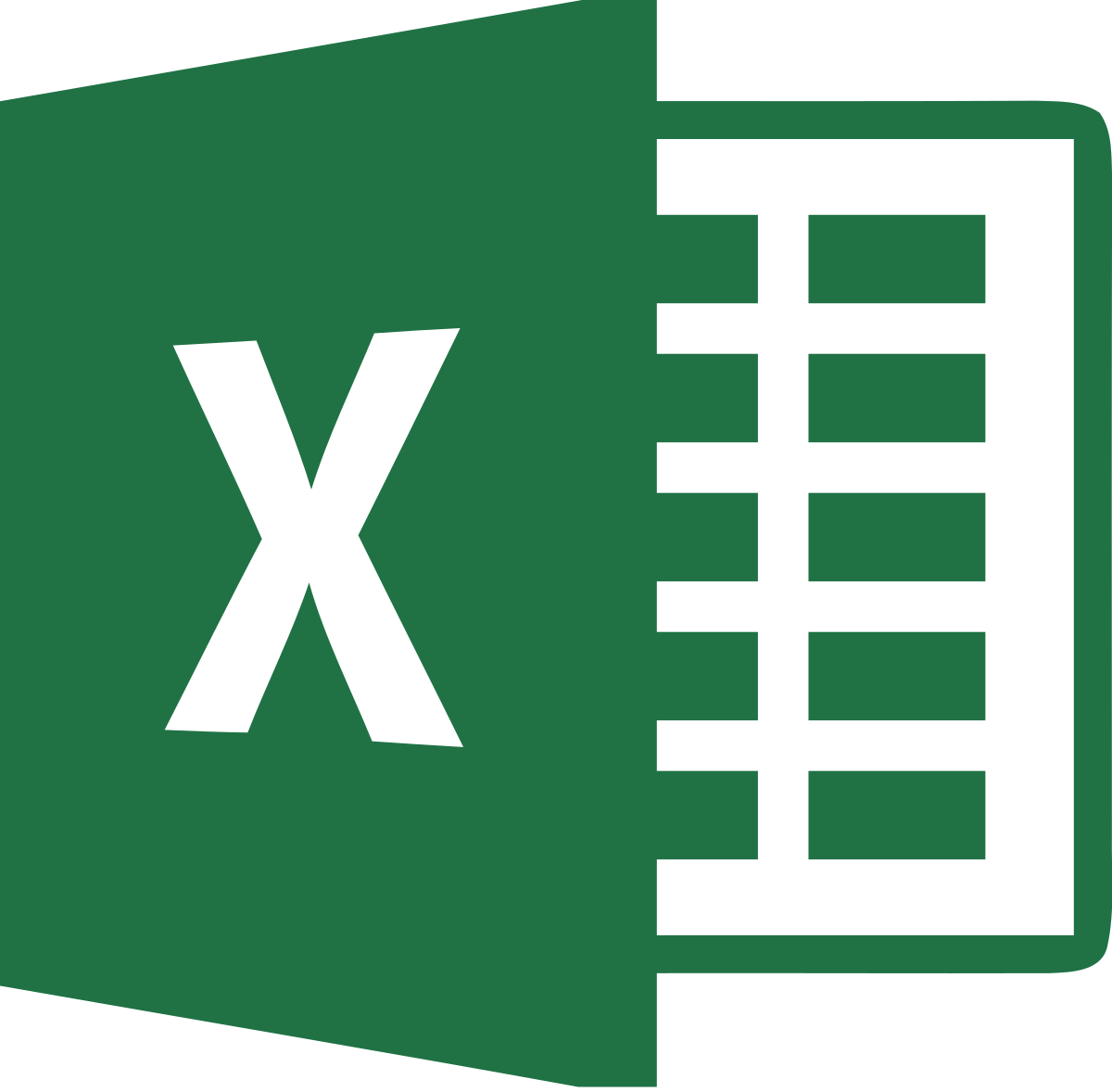 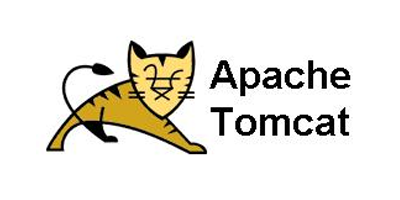 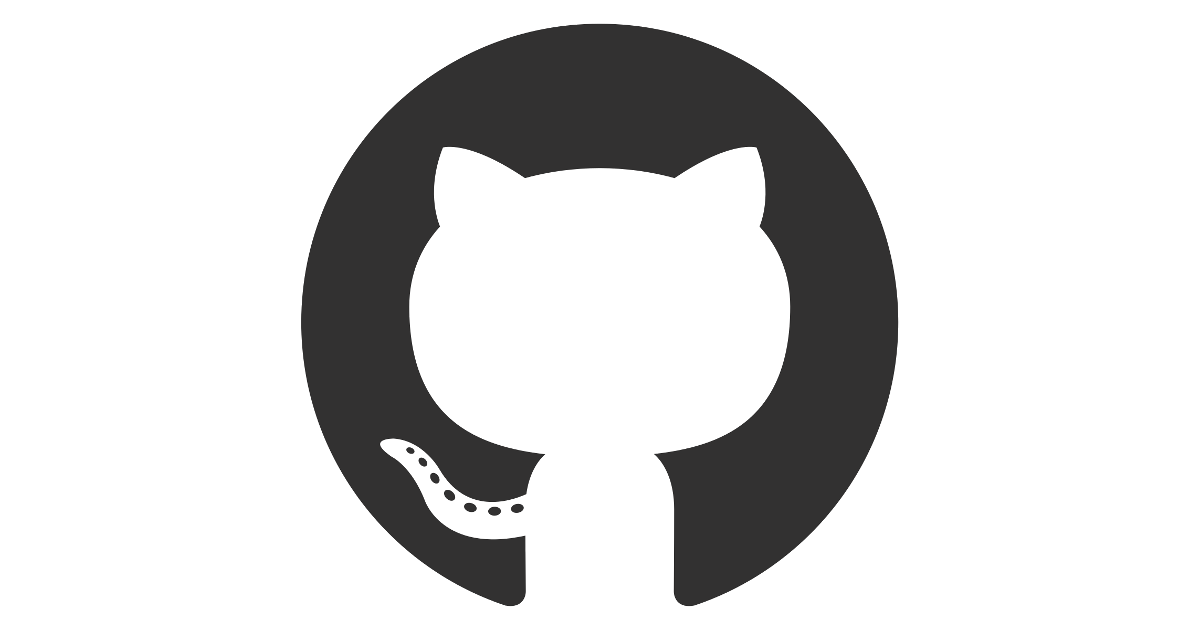 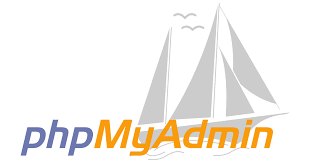 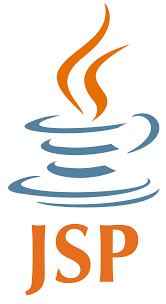 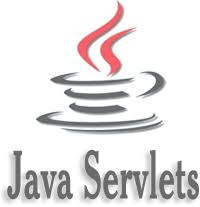 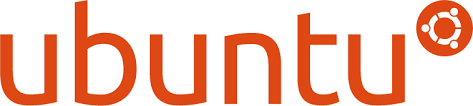 9
Data - Xiaoye Li (Mark)
10
We are going  to set up our own server
Platform:  Linux Ubuntu 16.04.03
Web servlet management  : apache tomcat manager
Database: mysql through phpMyAdmin
Safe.
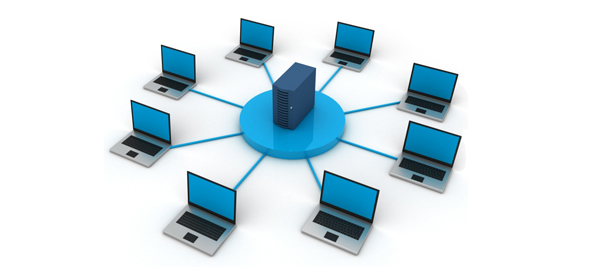 11
VA Provider Network List
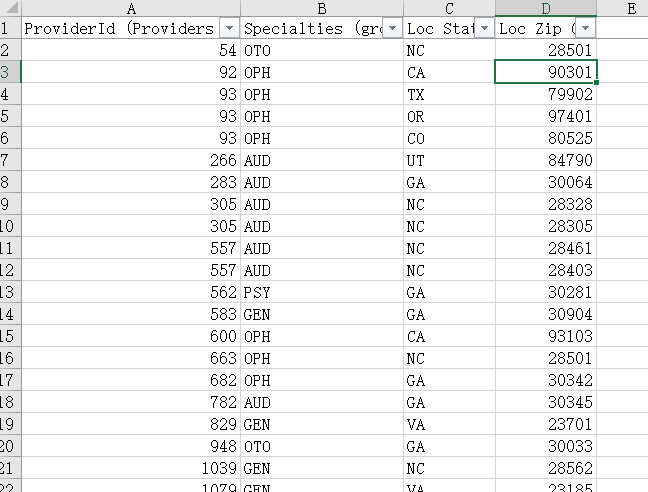 12
Referral data
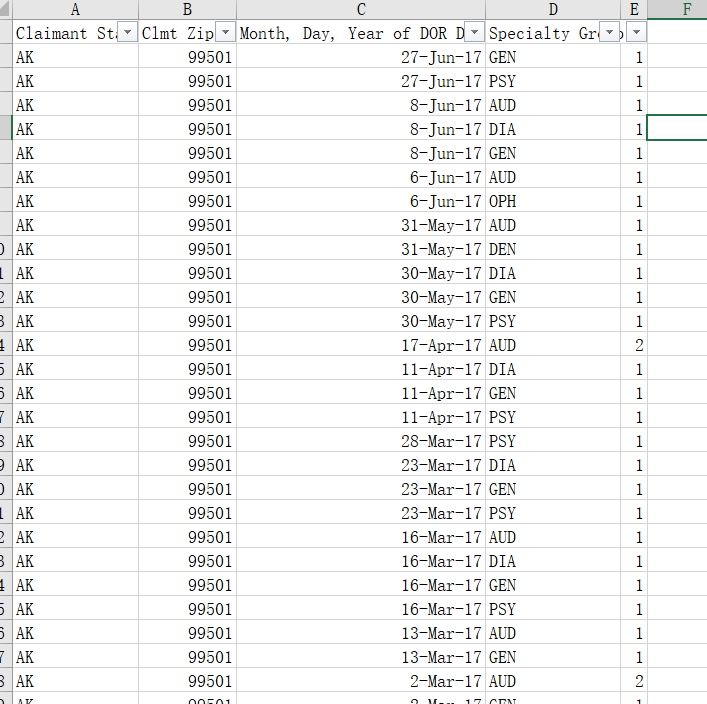 13
ERRA Data
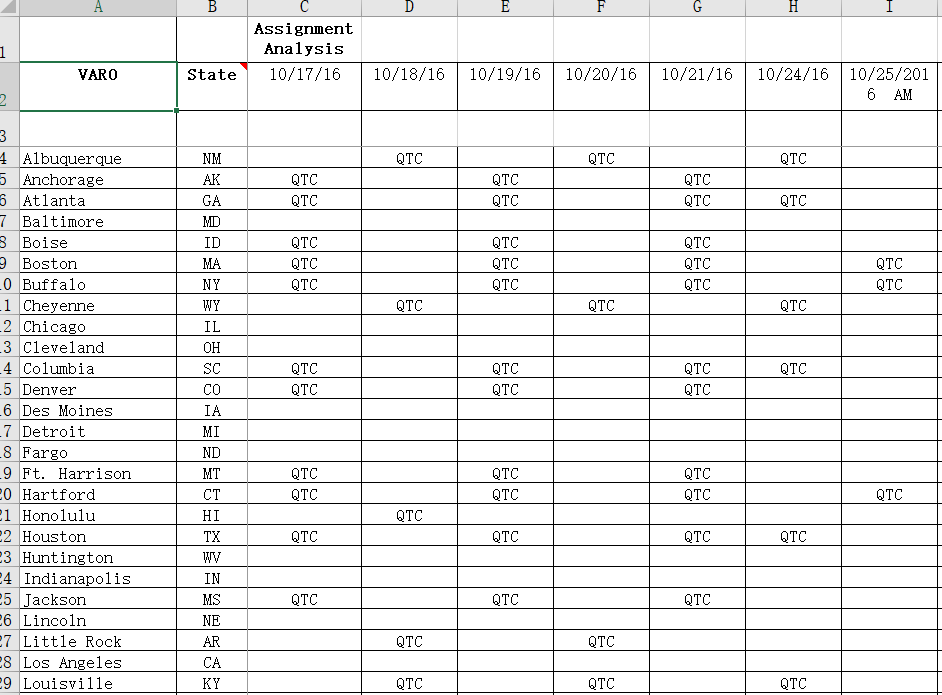 14
Database relationship
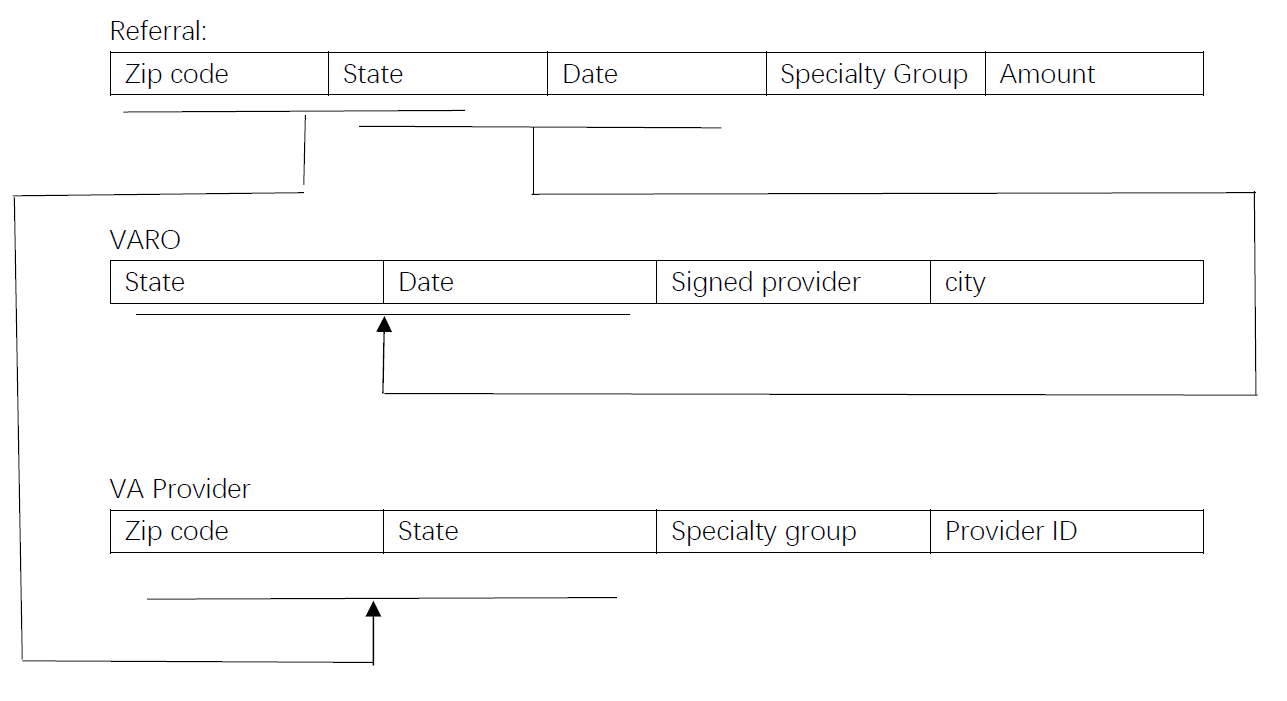 15
Architecture - Philip
16
Architecture
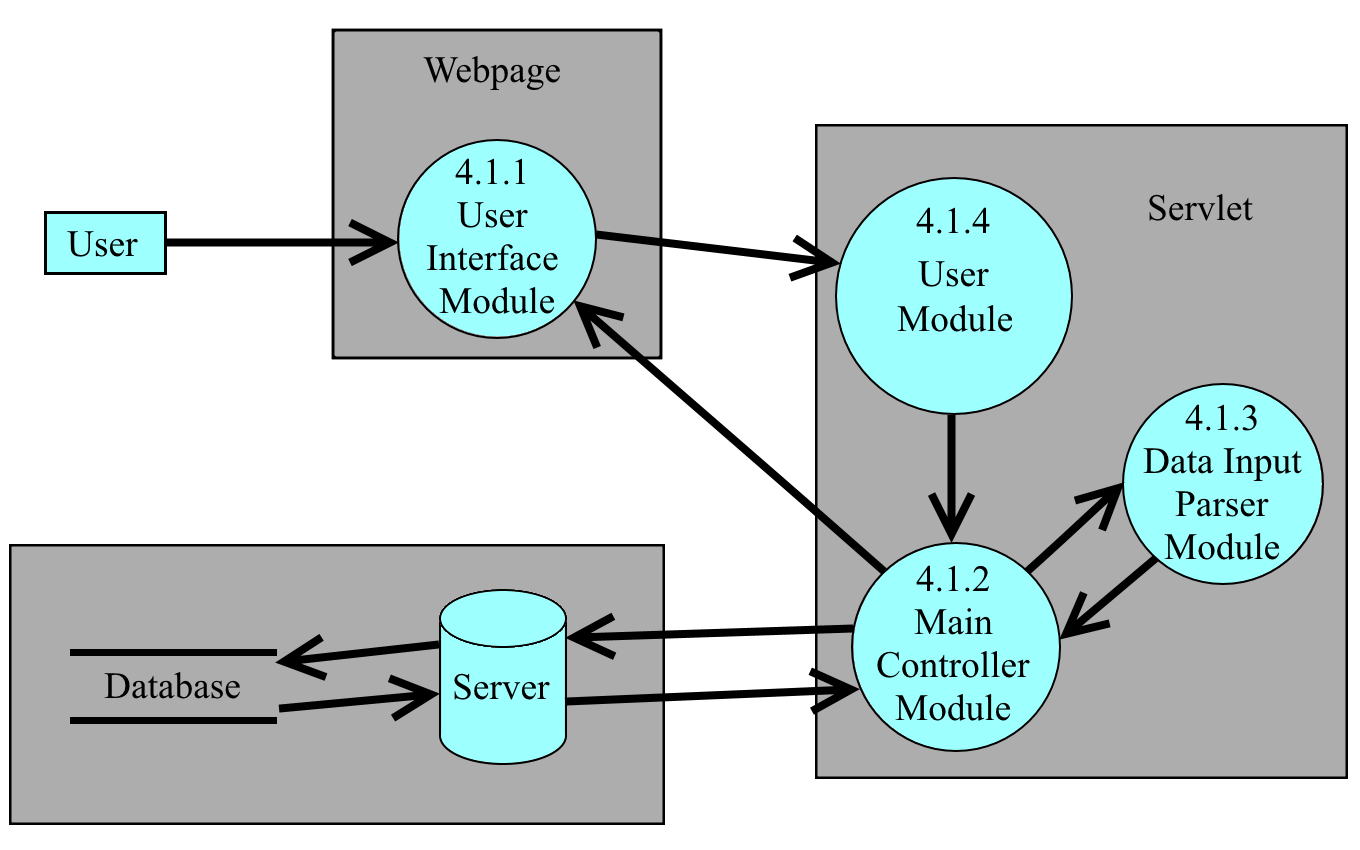 17
User Interface Module (UIM)
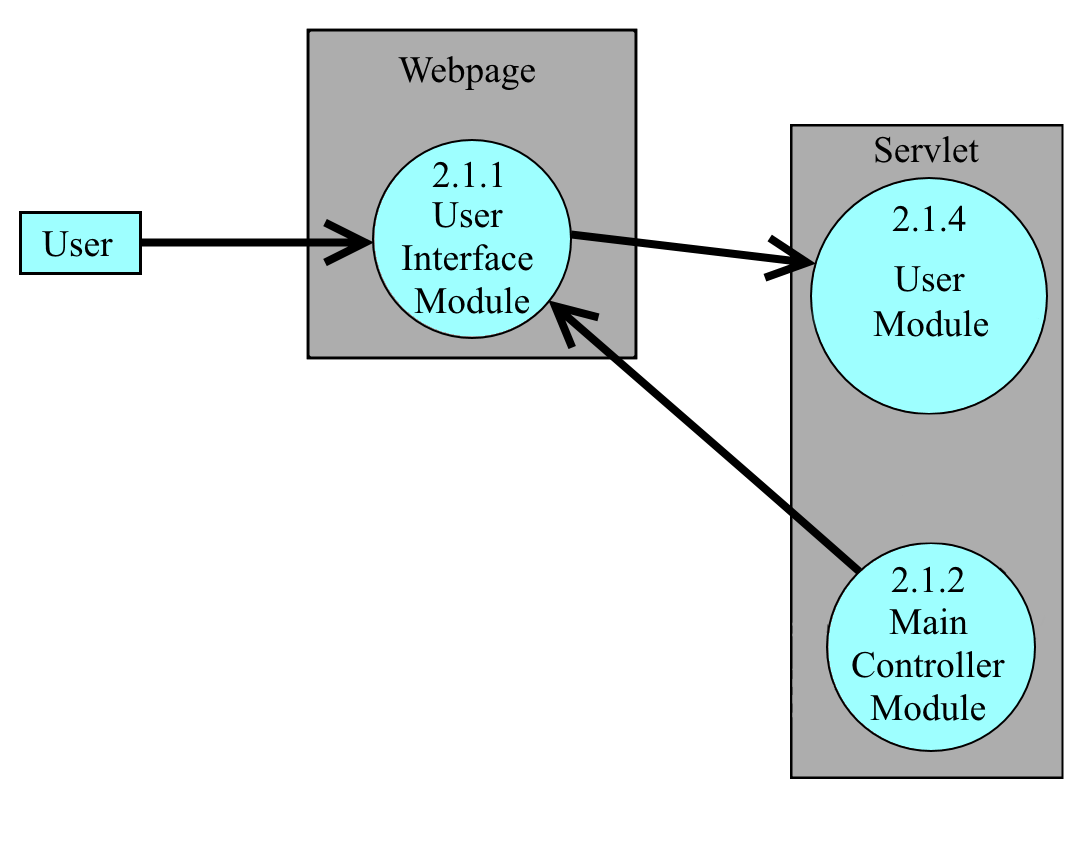 User interaction with feature

Feature Option to gather data

Display information
18
Main Controller Module (MCM)
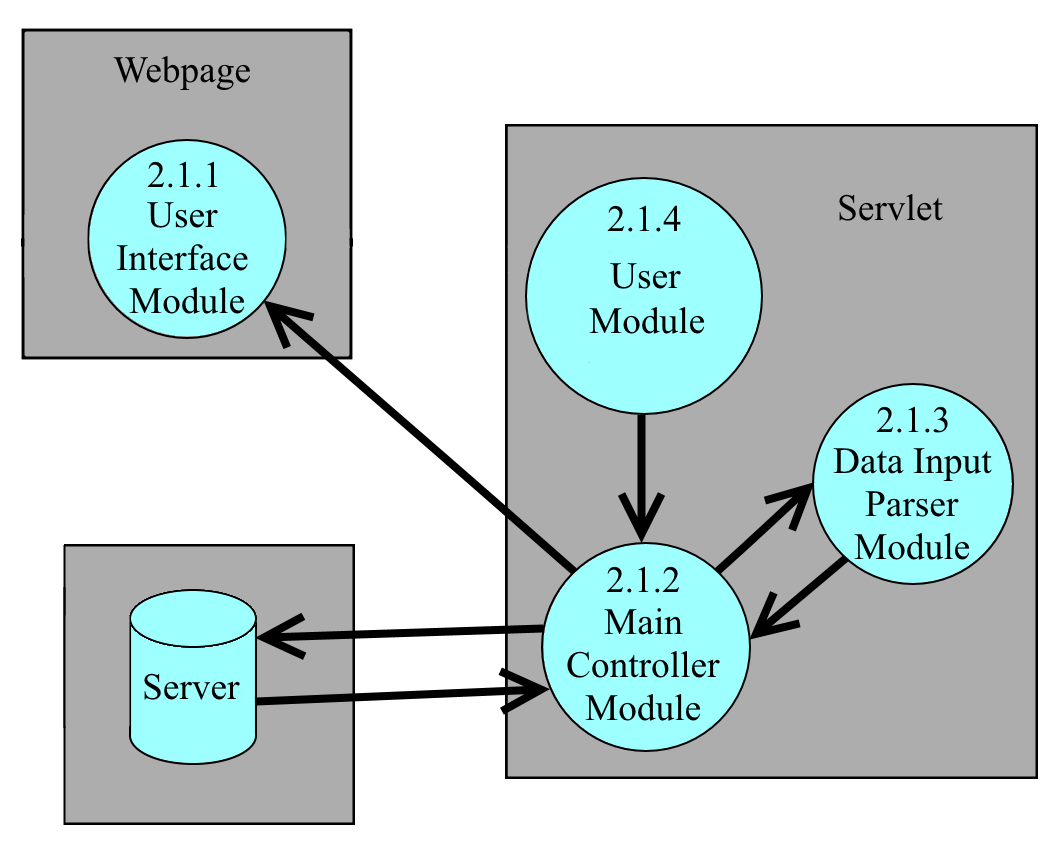 Organize data to be displayed

Interacts with all main modules

Gather data for each features

Directs files to be parsed and store
19
Data Input Parser Module (DIPM)
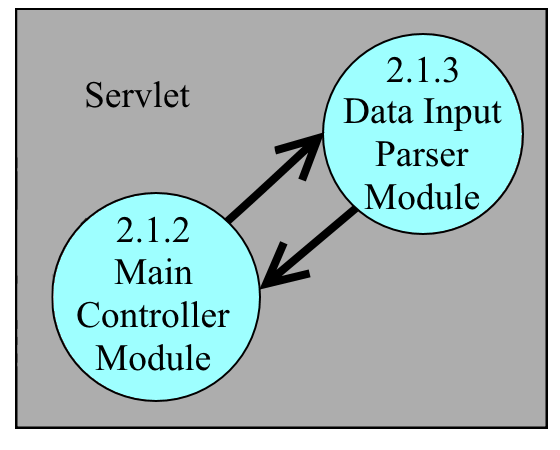 Using Apache POI
Read excel files

Interprets the excel files and formats the data in order for the system to understand

Parse three QTC excel file formats
20
User Module (UM)
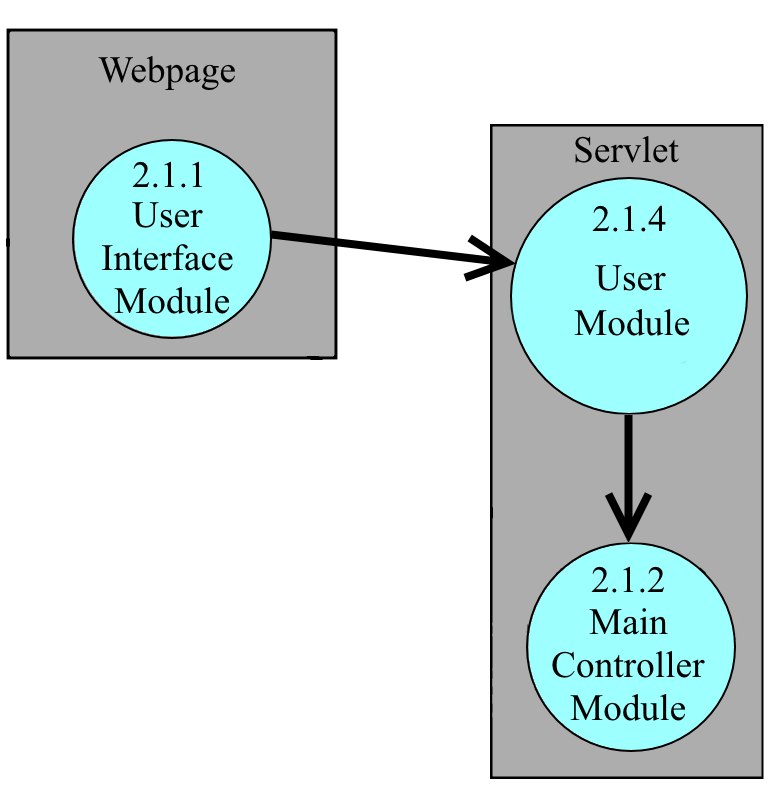 Authenticate users in the system

Validate user command and inputs

Instructs the MCM what features to do
21
Website Design - Wilson
22
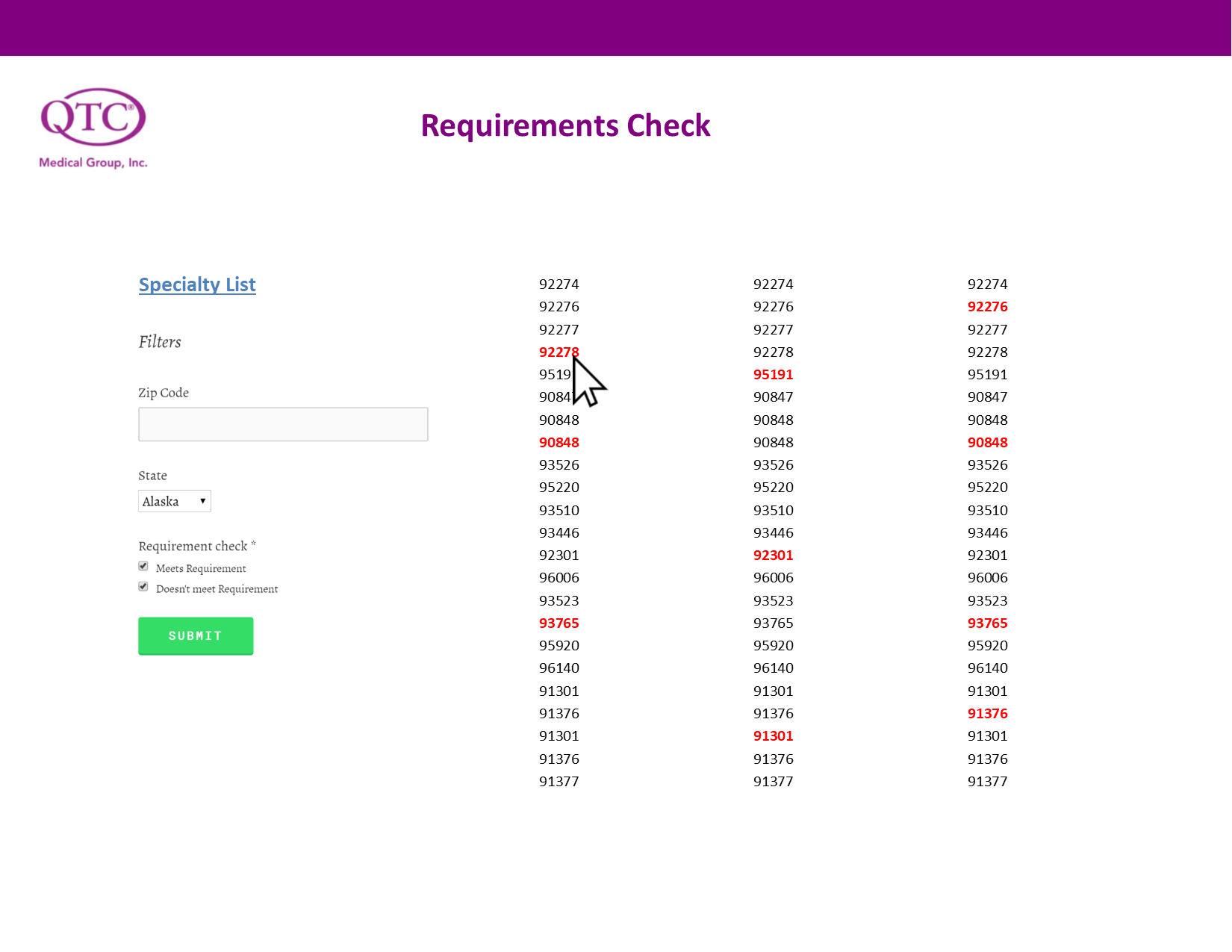 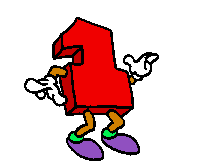 23
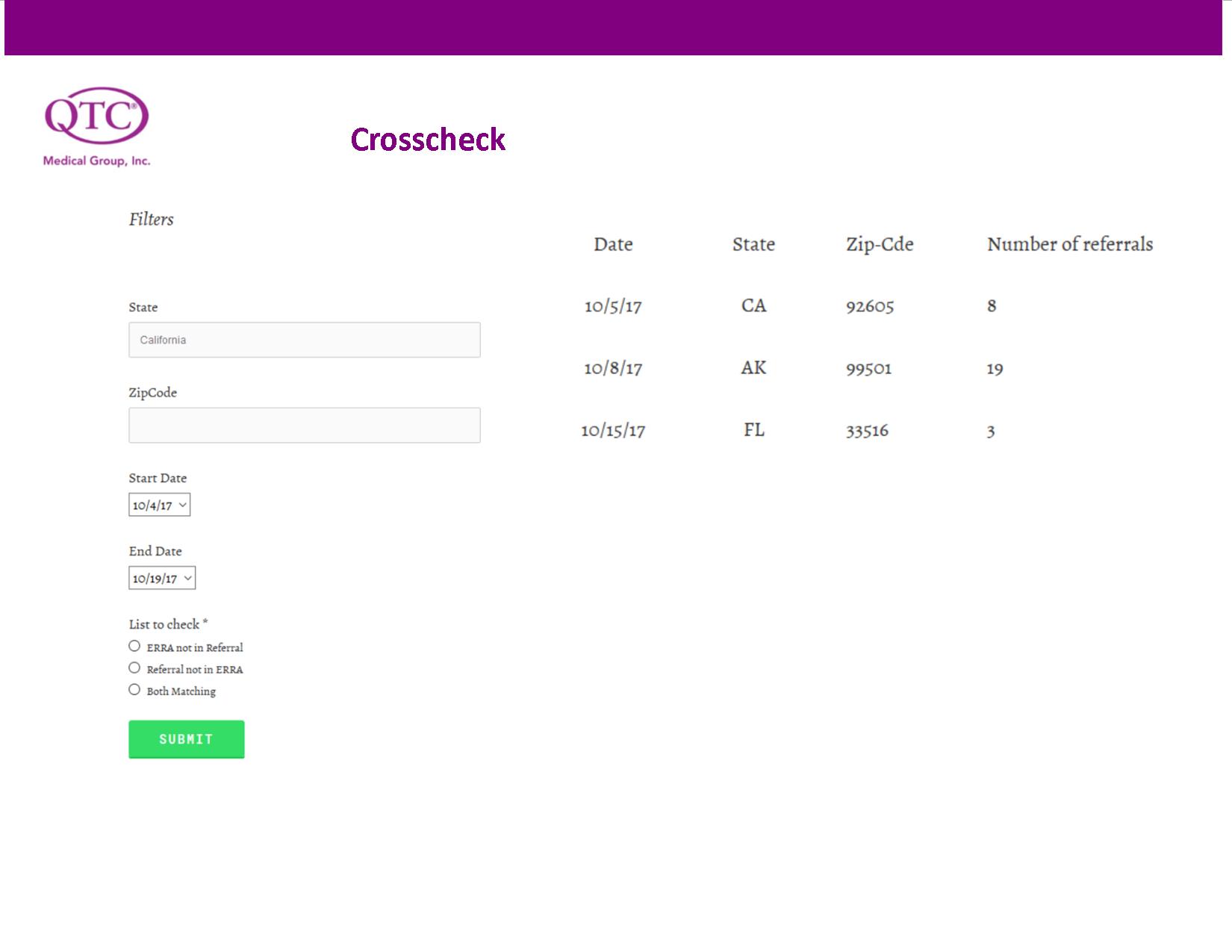 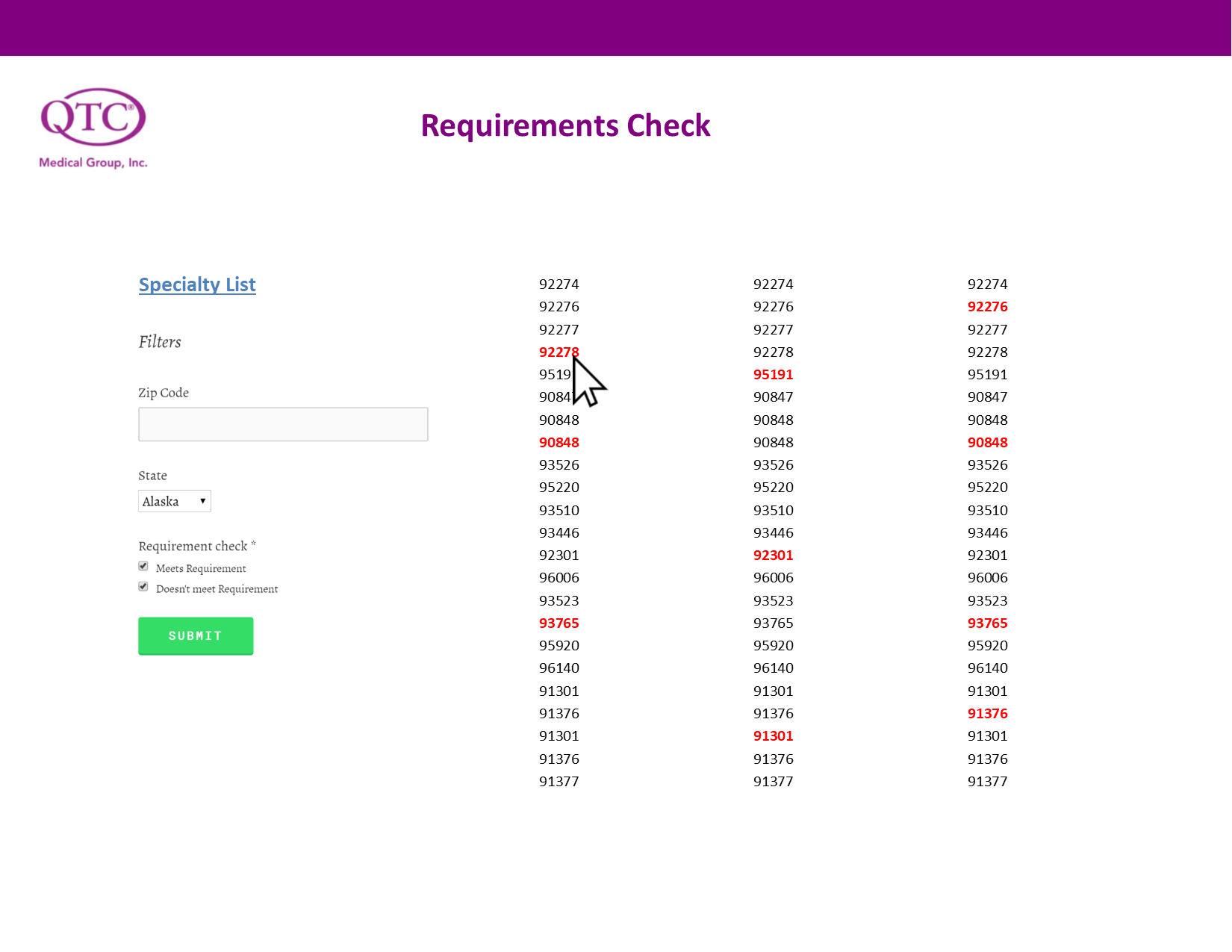 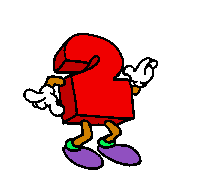 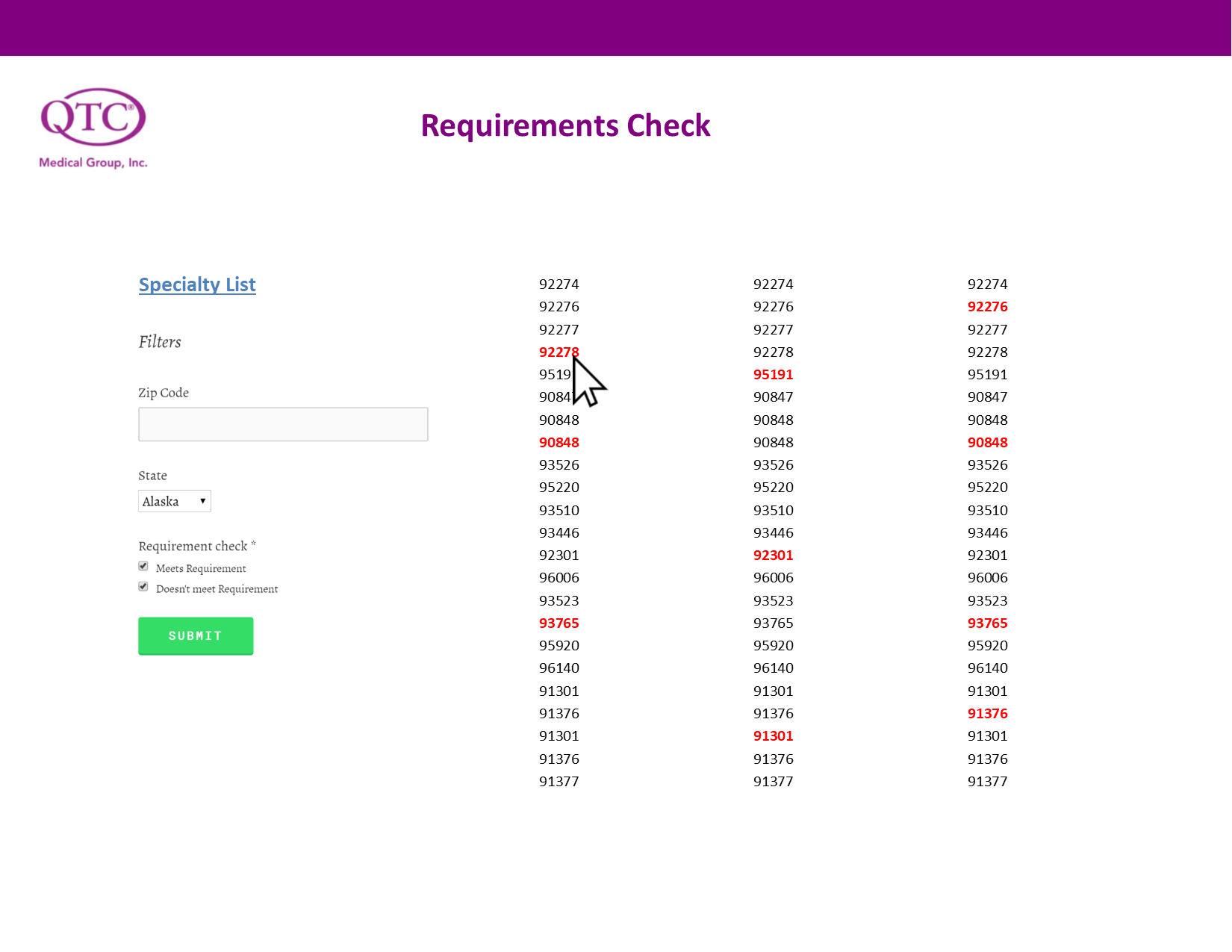 24
Challenges, Summary, & Timeline - Henry Liwag
25
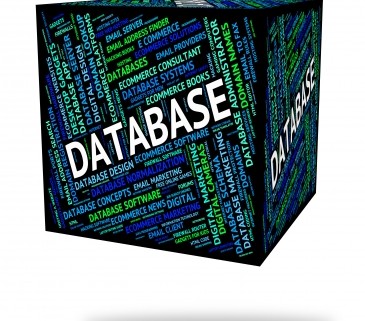 Challenges
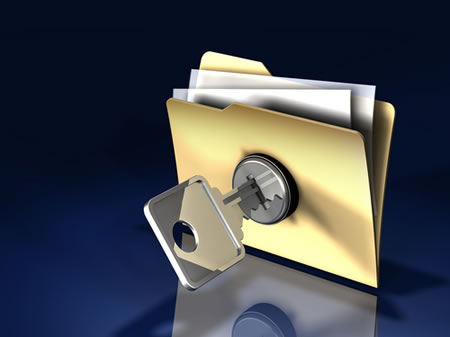 Making our own database.
Since we’re creating our own, we have limited resources.
Not enough data from the company/client.
Some data are missing. 
Time complications and communication issues with QTC.
Terminology
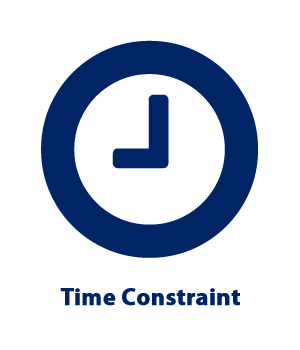 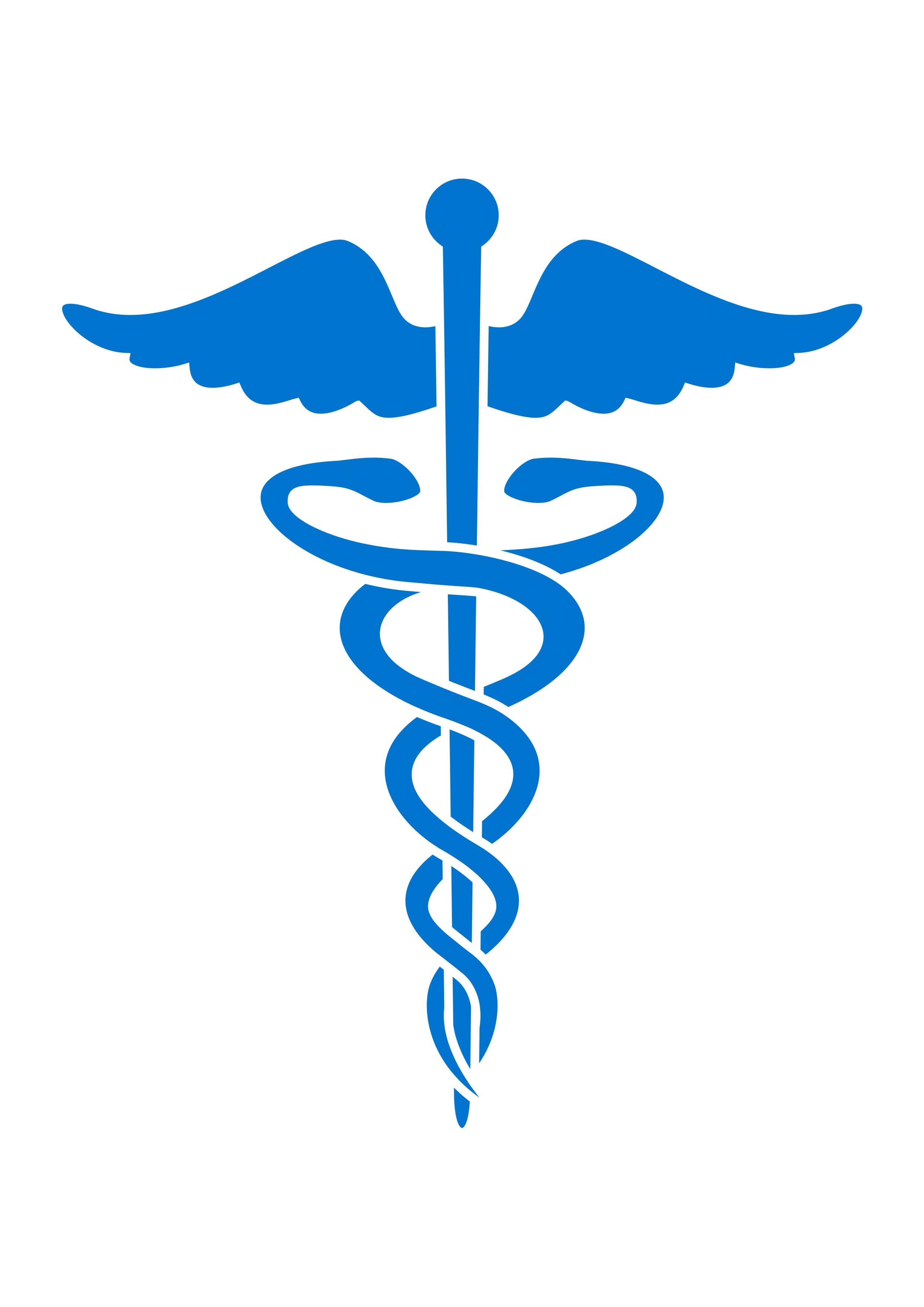 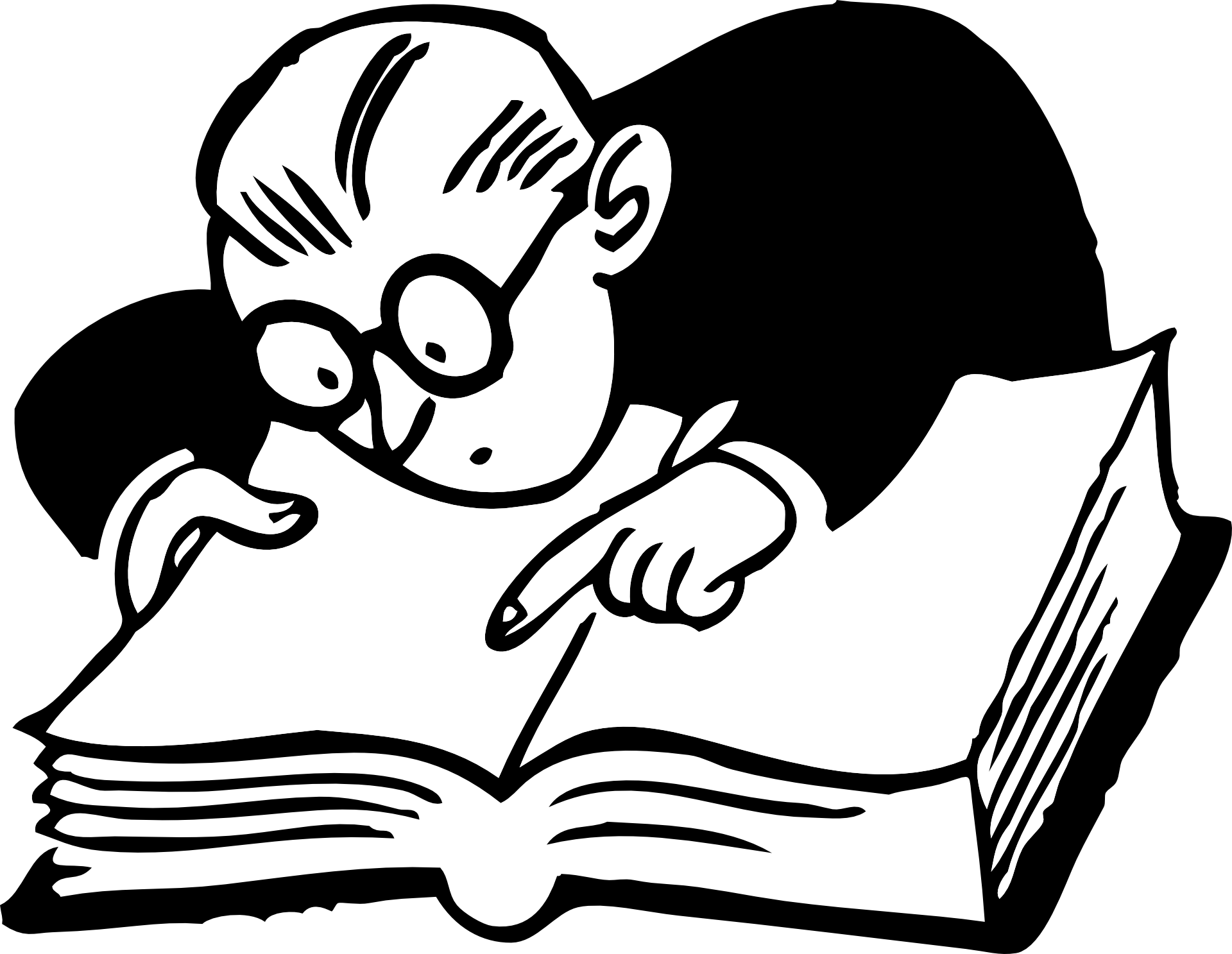 26
Summary
Our goal is to create a convenient tool to check and compare what are the trends going on within the QTC’s referral reports and their providers.
With the two main features (referral confirmation and provider check), the tool will help them balance the work operations.
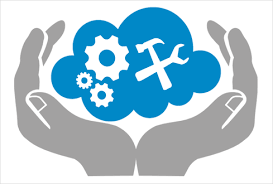 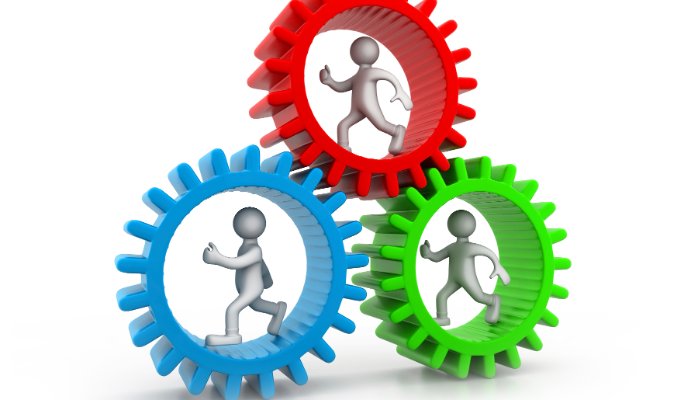 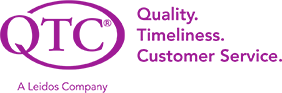 27
Projected Timeline (of Events)
Winter
March
January
May
2017
2018
3
2
1
The databases, the web pages, and the server will be done during the winter and early January.
Debugging for the whole tool will occur for two months after finishing in January. During those times, we will held demonstrations with the client.
If there are still time, we will more features to our overall tool.
28
Thank You!
29